Úvod do studia dějin umění II.Druhá hodina
Data prezentací
11. 11. Winchester Bible
18. 11. Chiswick House
25. 11. Poprava lady Jany Greyové
2. 12. Anthony van Dyck
9. 12. Amor a Psyché
16. 12. výmalba biskupské rezidence ve Würzburgu
6. 1. relikviář Tří Králů
13. 1. Vila Rotonda
Opakování
Bibliografie seznam – veškeré zdroje do 4. 11.
jeden záznam v jiném jazyce než Čj a Aj
Koncept týden před prezentací
Jak napsat koncept?
Co je koncept?
Rozsah 1 NS = 1800 znaků
Má vnitřní osnovu
Úvod a stručný popis díla 
zařazení díla do kontextu (autorovy tvorby/doby…) 
výzkumné otázky (problematika)
hlavní cíl budoucí prezentace
závěr
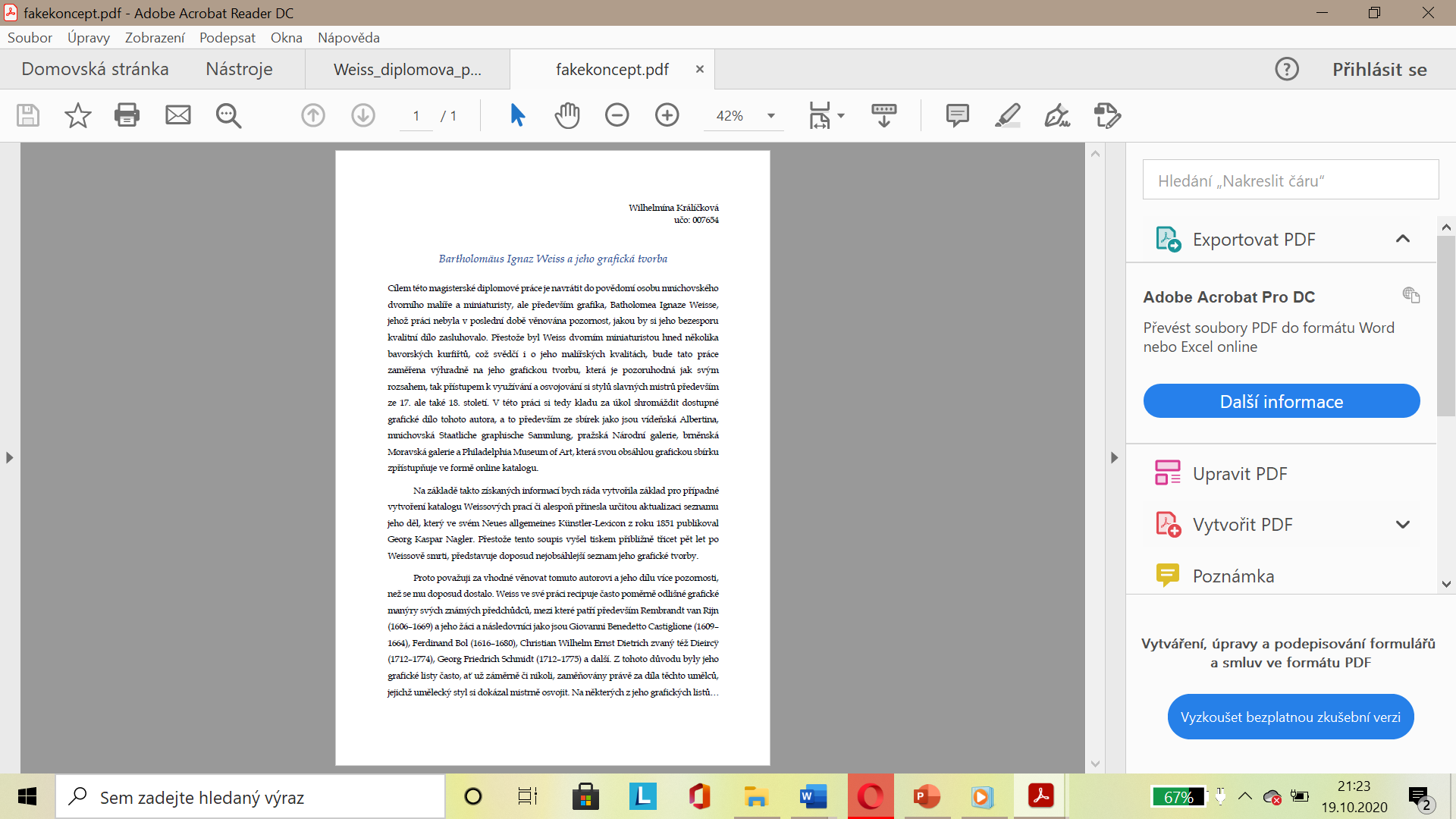 Jak má vypadat koncept?
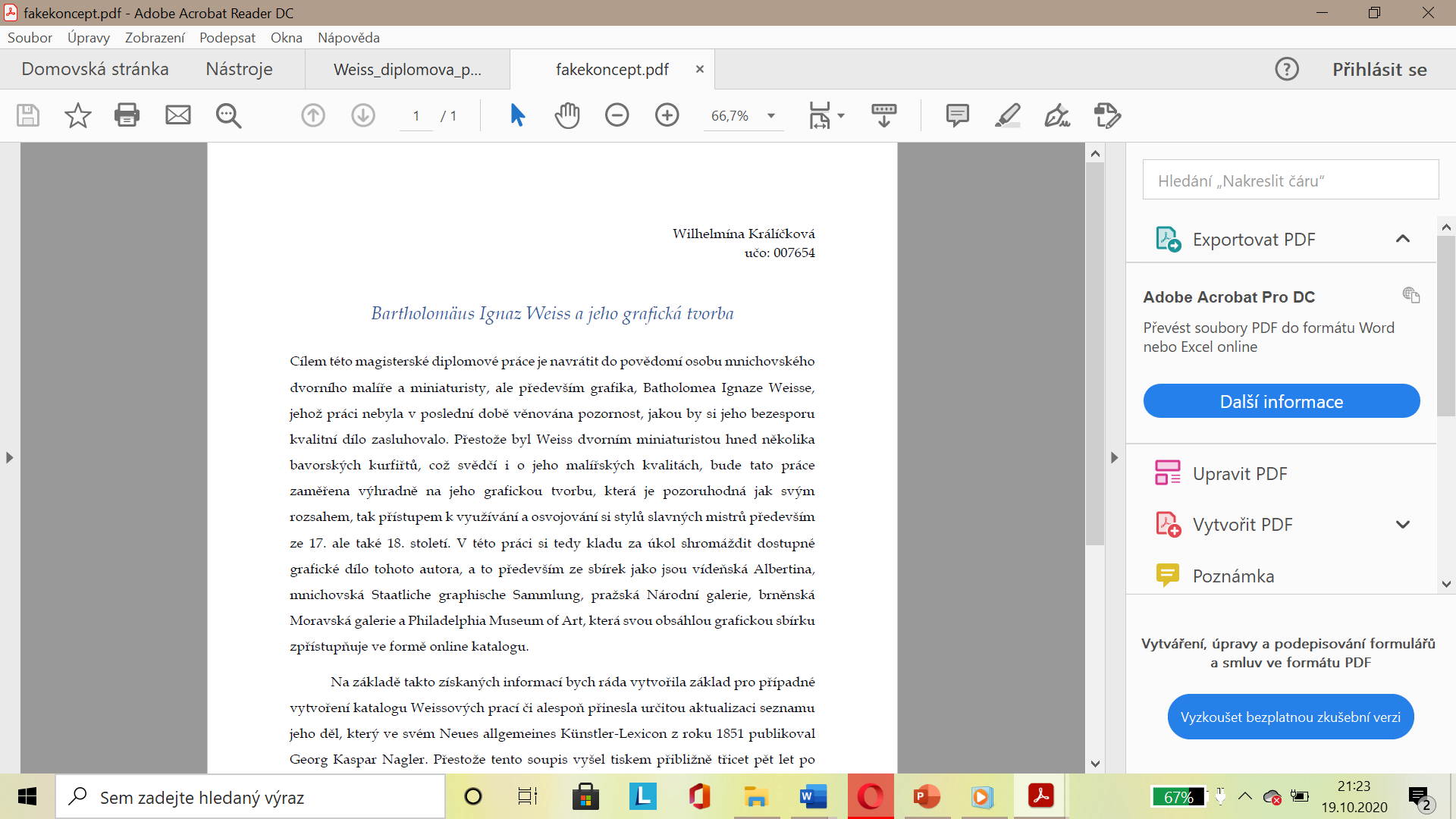 Jak má vypadat koncept?
Píšeme jej patkovým písmem velikosti 12
řádkování 1,5
Je dělen do odstavců
Text je zarovnán do bloku
Obsahuje nadpis, vaše jméno a učo
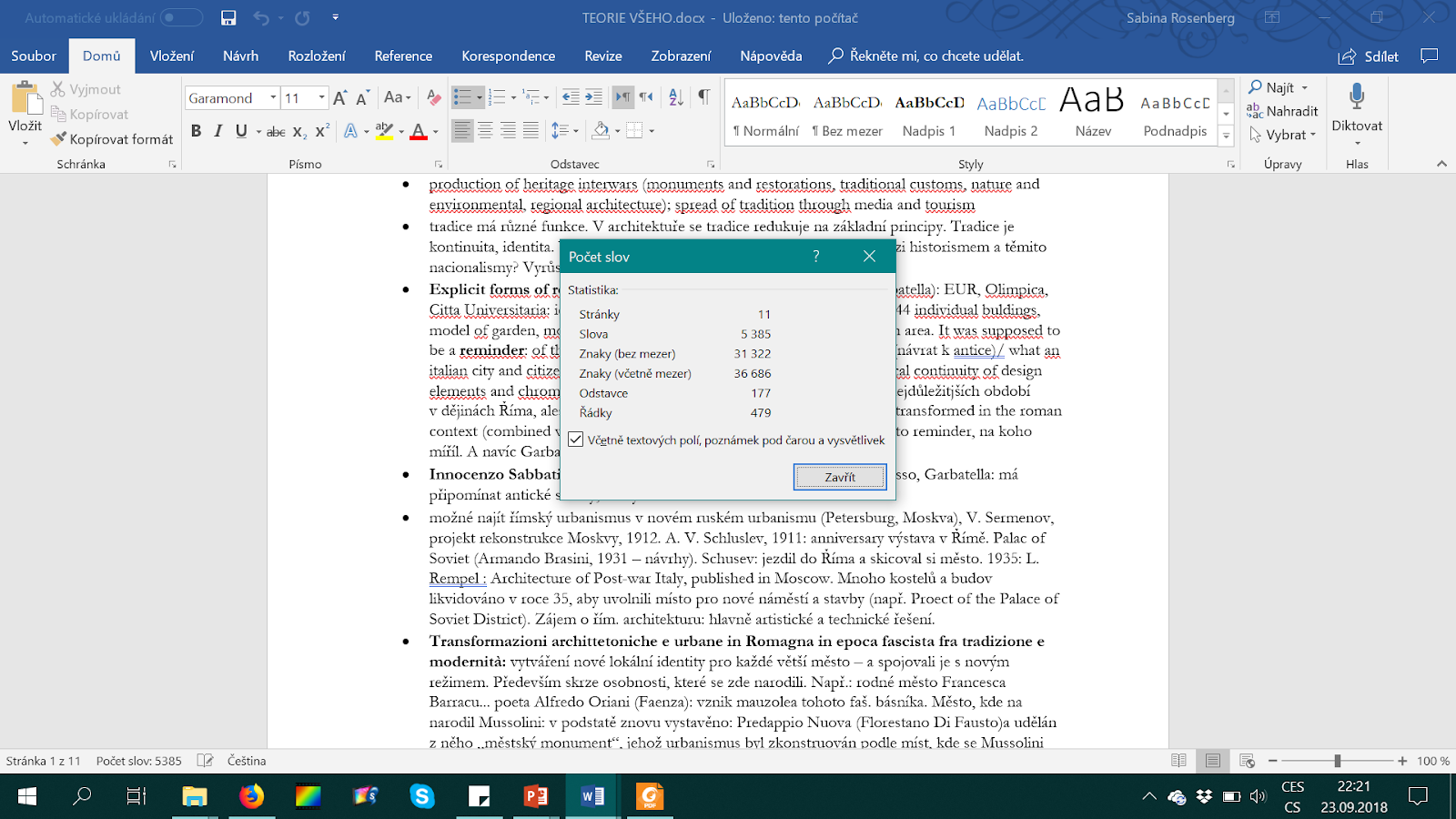 Používejte kritické myšlení!
Madona z Veveří
Madona z Veveří, 1350, Diecézní muzeum v Brně
Jak prezentovat
Jak sestavit prezentaci?
do prezentace nepatří celé věty, pouze klíčové myšlenky
vyhněte se kvalitativním soudům
uvádějte (i protikladné) intepretace
zaujměte stanovisko a podpořte jej odbornými argumenty
citace uvádějte česky a v originále, pokud to je důležité – vždy uveďte autora a citaci (kniha, strana)
vyhýbejte se delším textům
na konci zrekapitulujte hlavní teze
uveďte literaturu, ze které jste čerpali
Jak sestavit prezentaci?
30 minut (většinou odpovídá asi 15 snímkům .ppt)
cca 5 str. textu
prezentace se nepředčítá!
papírové kartičky se základními údaji/osnovou, popř. režim poznámek
Struktura prezentace
Úvod (o čem budu mluvit, jaký je cíl prezentace, jednotlivé body, čím se budu zabývat, o čem se zamyslím na závěr?
Osnova ( v bodech) – držíme se jí během prezentace, dělící slaidy
Popis díla a ikonografie
Představení/Řešení stanovených otázek/problematiky
Závěr (shrnutí hlavních myšlenek, výsledky bádání)
Seznam literatury
Pomůcky k prezentaci
Text – o čem budu mluvit 30min = 5–6 stran textu
                 z něj si uděláme body (jádro prezentace)
Na základě BODŮ vytvoříme prezentaci a její strukturu
Menší shrnutí – poznámky pro přednášejícího do powerpointu nebo na kartičky
Prezentace
Několikrát si ji doma vyzkouším (nejlépe před někým) – dodržuji čas
Při argumentaci používejte obrazové komparace!
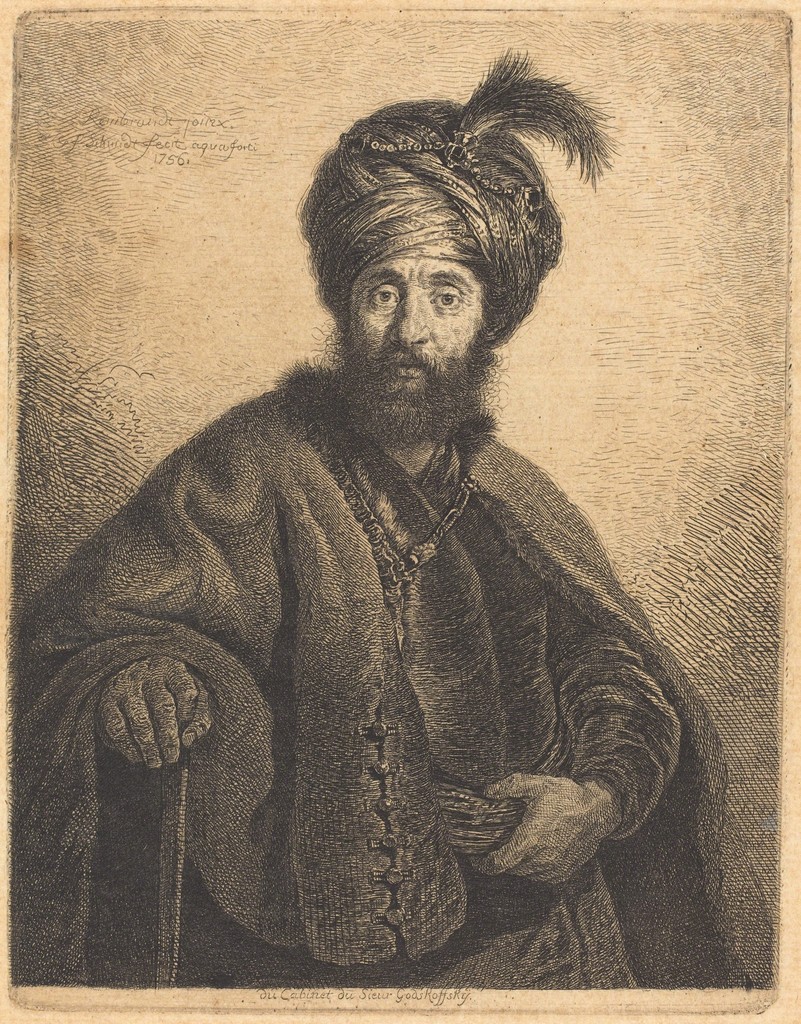 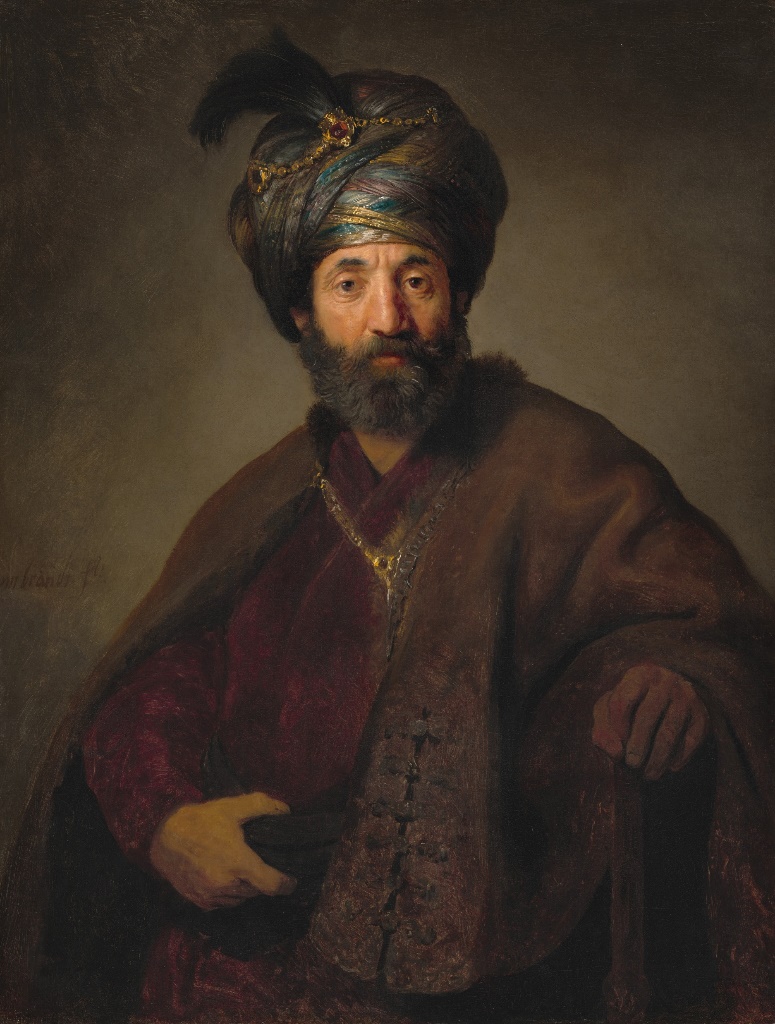 Georg Friedrich Schmidt podle Rembrandta Van Rijna, Peršan, 1756, National Gallery of Art Washington
Rembrandt Van Rijn, Muž v orientálním kostýmu, 1635, National Gallery of Art Washington
Popisky u obrázků
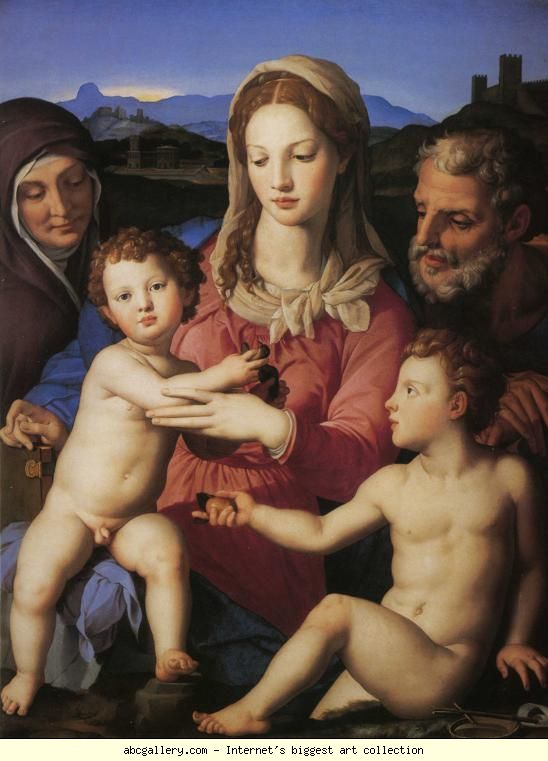 Musí mít jednotnou podobu
Autor, název díla, datace, místo 
Mohou být doplněny rozměry







Agnolo Bronzino, Svatá rodina s Janem Křtitelem a sv. Annou, cca 1550, Louvre
Bibliografický záznam
Procvičování citací
Jak ocitovat knihu?
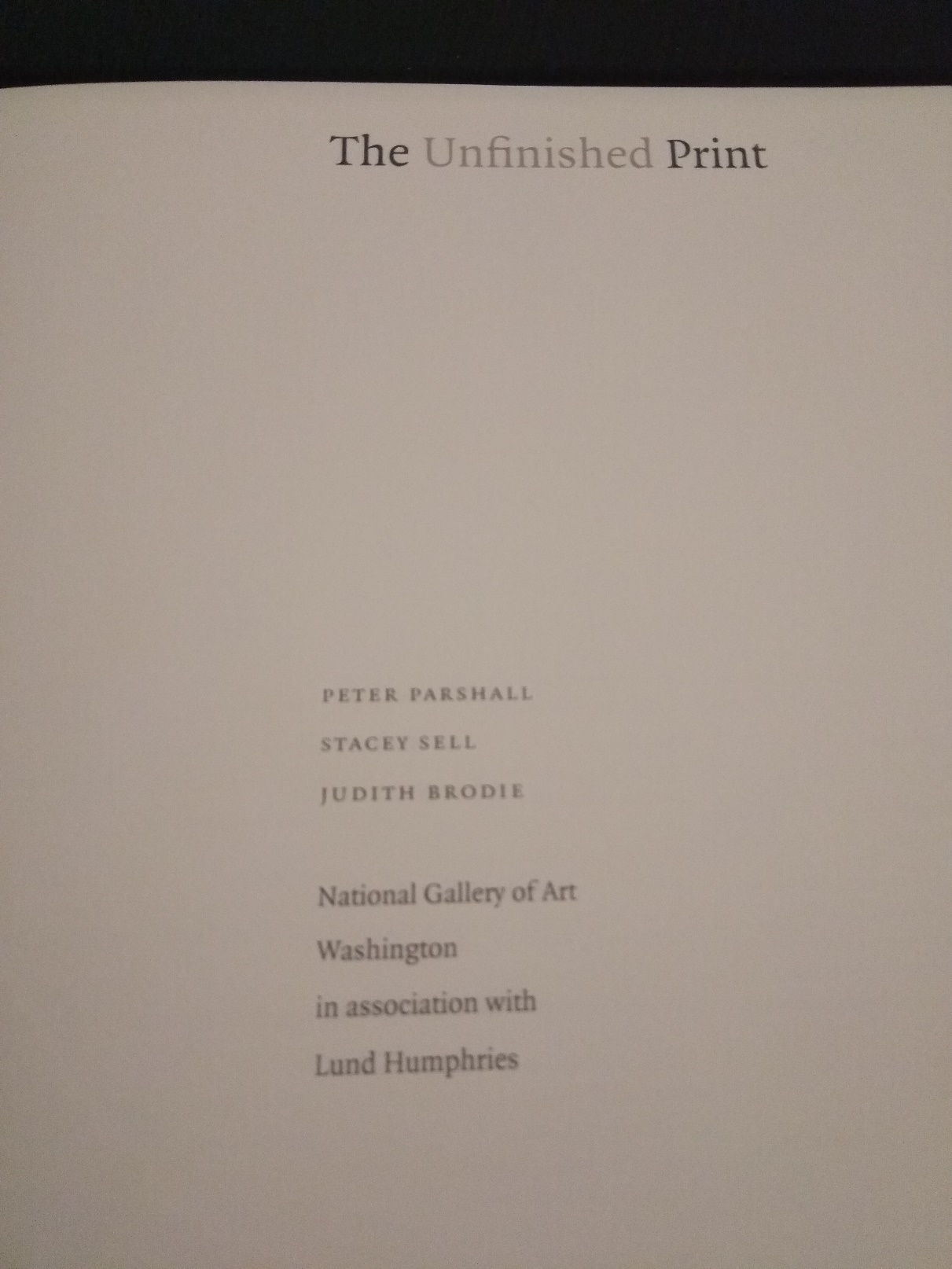 Jak ocitovat knihu?
Peter Parshal–Stacey Sell–Judith Brodie, The Unfinished Print, Washington 2001.
Jak ocitovat kapitolu v knize?
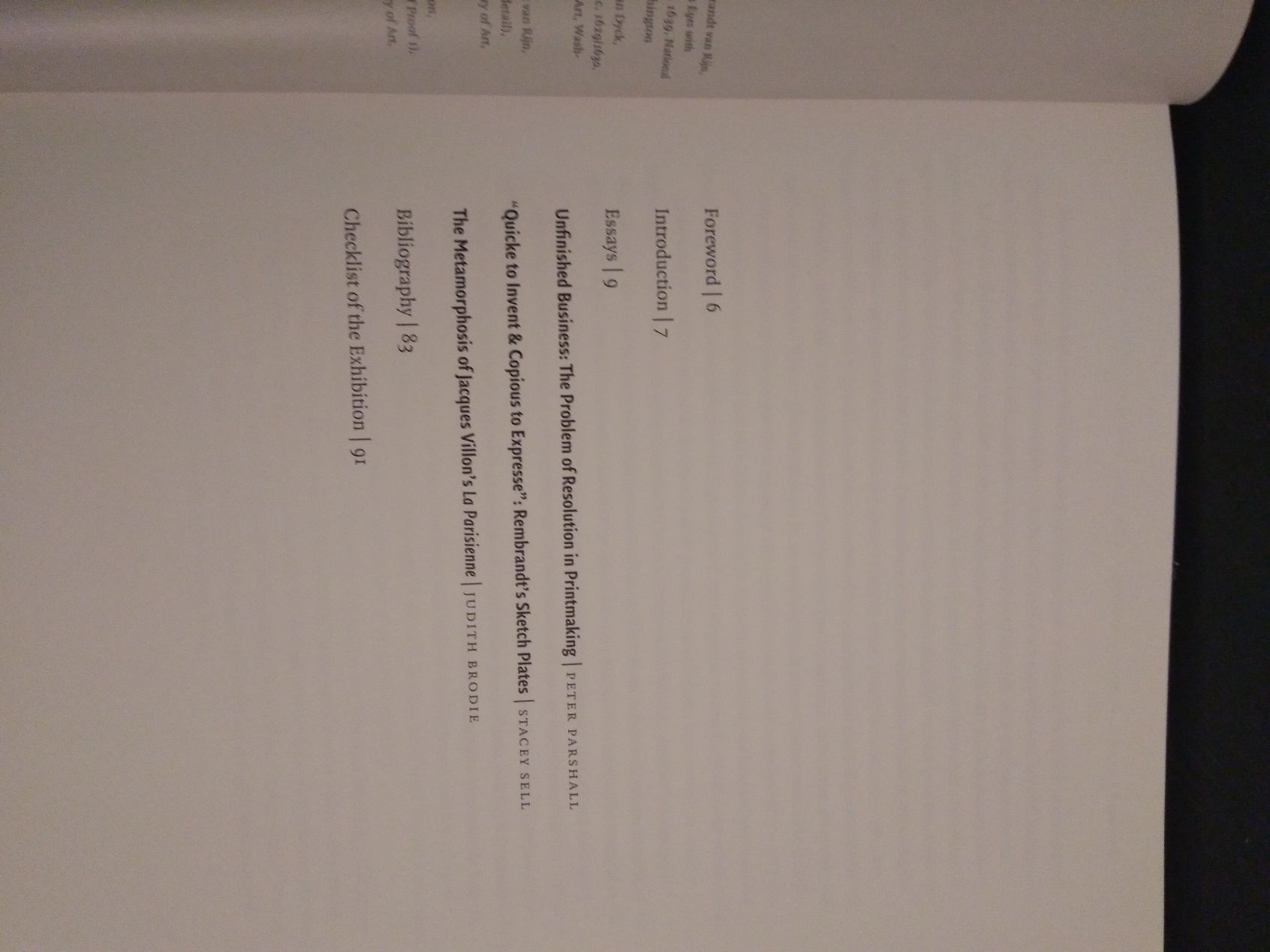 Jak ocitovat kapitolu v knize?
Peter Parshall, Unfinished Business: The Problem of Resolution in Printmaking, in: Peter Parshall–Stacey Sell–Judith Brodie, The Unfinished Print, Washington 2001, s. 17.
Jak ocitovat článek?
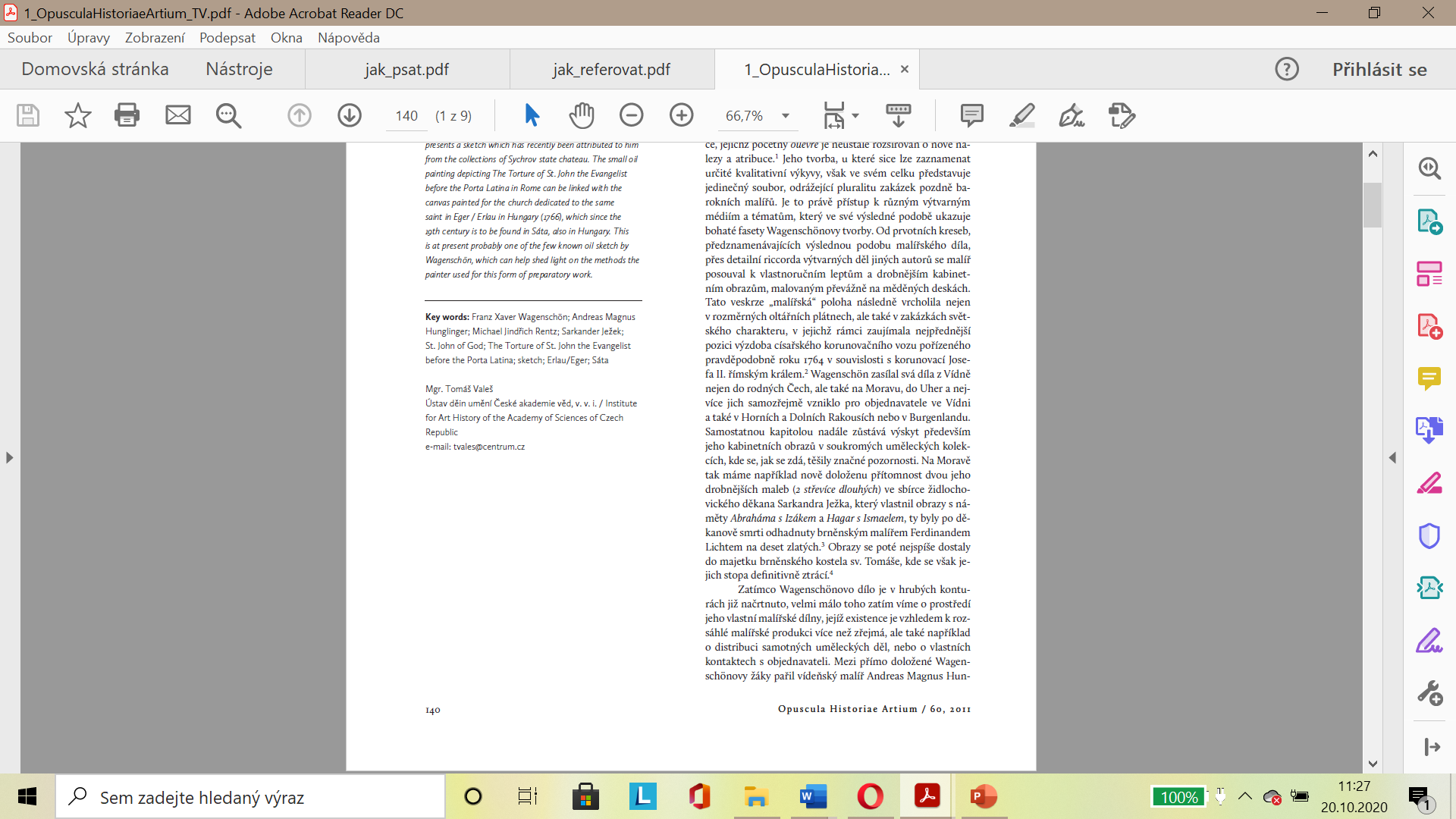 Jak ocitovat článek v časopise?
Tomáš Valeš, Neznámá skica Franze Xavera Wagenshöna, Opuscula Historiae Artium 60, 2011, s. 140–147.
Jak ocitovat školní práci?
Jak ocitovat školní práce?
Adéla Šenková, Bartholomäus Ignaz Weiss a jeho grafická tvorba (diplomová práce), Seminář dějin umění FFMU, Brno 2019.
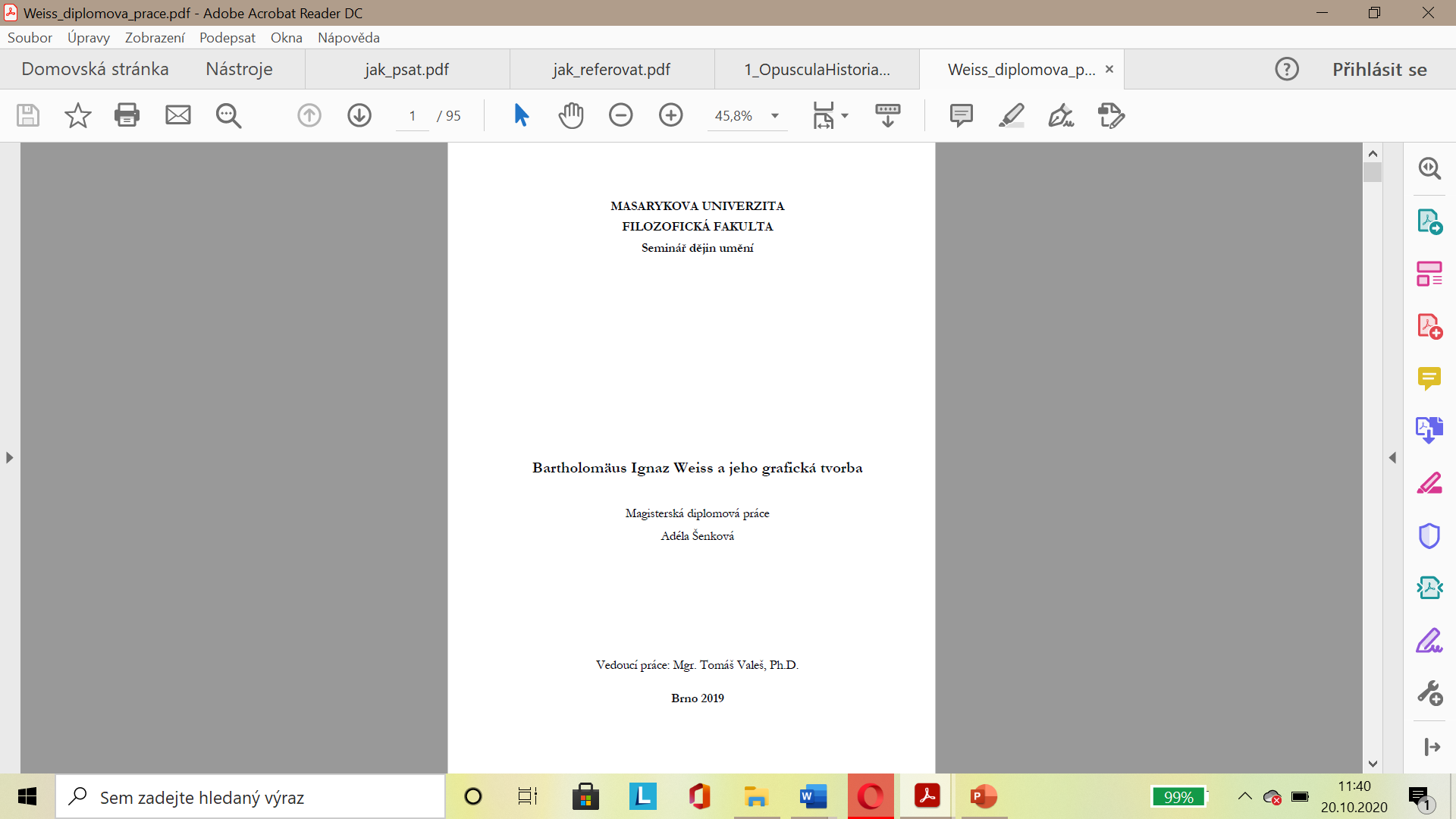 Článek dostupný online
Larry M. Ayres, The Work of the Morgan Master at Winchester and English Painting of the Early Gothic Period, The Art Bulletin 56, 1974, č. 2, s. 201–223.

2. Možnost - Internetovou citaci uvádíme s datem, kdy byla vyhledána 

Larry M. Ayres, The Work of the Morgan Master at Winchester and English Painting of the Early Gothic Period, The Art Bulletin 56, 1974, č. 2, s. 201–223.
Dostupné na: https://www.jstor.org/stable/3049226?Search=yes&resultItemClick=true&searchText=winchester+bible&searchUri=%2Faction%2FdoBasicSearch%3FQuery%3Dwinchester%2Bbible%26acc%3Don%26wc%3Don%26fc%3Doff%26group%3Dnone&ab_segments=0%2Fbasic_search_solr_cloud%2Fcontrol&refreqid=fastly-default%3A824e7438db177eec35a973b476d2ed87&seq=1#metadata_info_tab_contents, vyhledáno dne 19. října 2020.
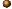 Sborník z konference
Christopher Norton, Henry of Blois, St Hugh and Henry II, in: Jordi Camps – Manuel Castiñeiras – John McNeill et al., Romanesque patrons and processes, London, New York, 2018, s. 117–141.